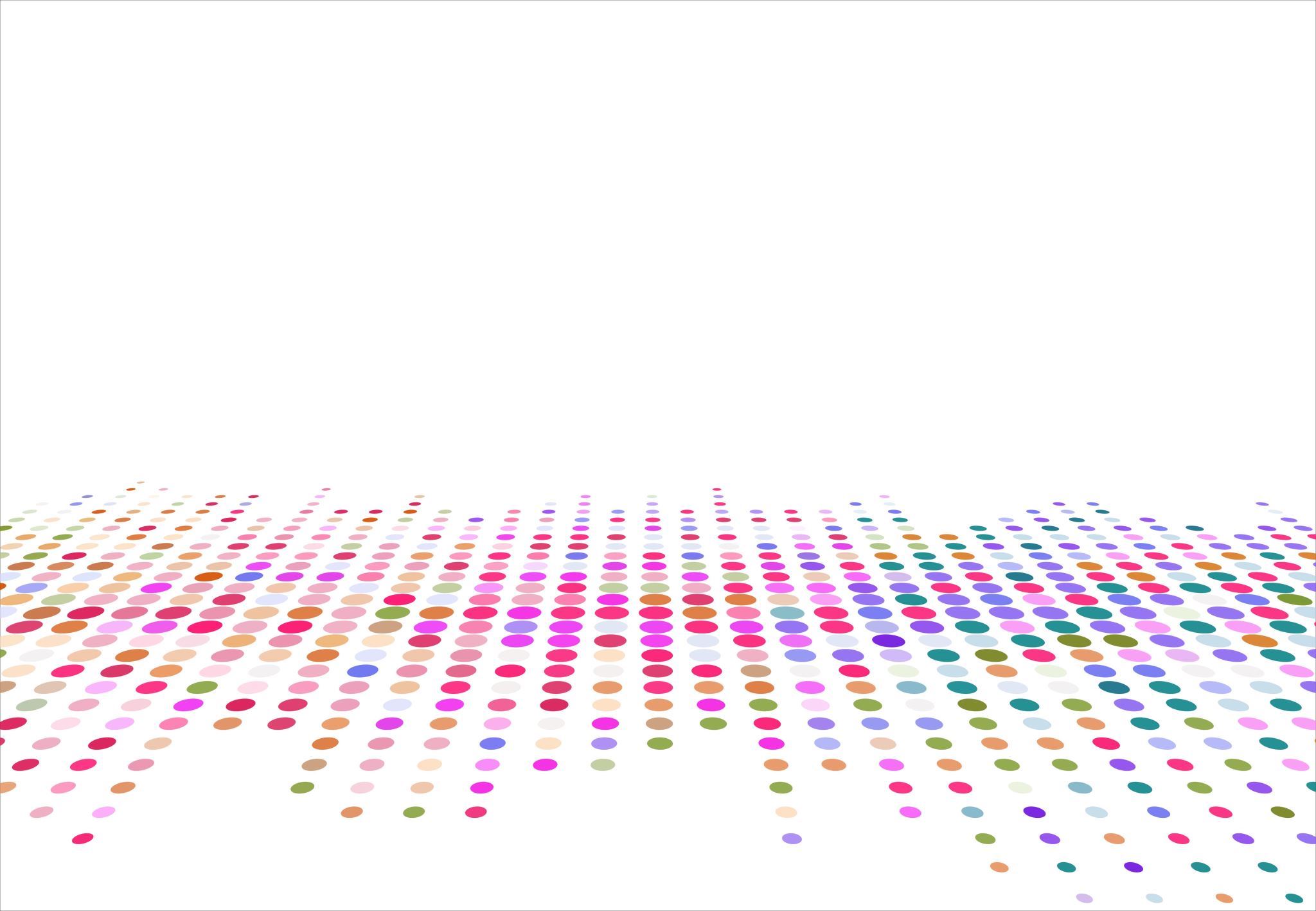 Procédés de séparation
Fait par Rosalie
# 1sédimentation
Laisse reposer
Surnageant


Résidu
Mélange hétérogène
# 2 décantation
Transvider le liquide                           tige de verre
résidu
Mélange hétérogène
bécher
1:3
#3 filtration
Fabriquer un papier filtre                                      tige de verre
Papier filtre
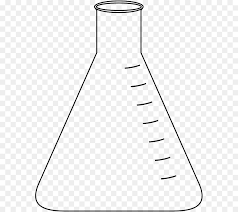 Entonnoire
Mélange homogène
filtrat
Vider le mélange à travers le filtre
erlenmeyer
#4A évaporation
Mélange homogène
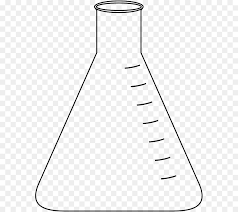 Solide
Substance pure
soluté
Plaque chauffante
#4B distillation
Tube d'eau froide
Substance pure
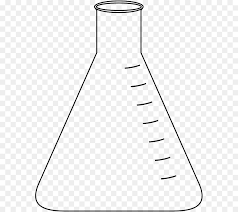 erlenmeyer
glaces
éprouvette
Plaque chauffante